Исполнение бюджета Красновишерского городского округа за 1 полугодие 2021 года
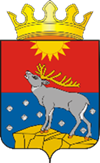 Основные параметры исполнения бюджета Красновишерского городского округа за 1 п/г 2021 г.
Исполнение
44,8 %
98,3 %
41,9%
95,3 %
2
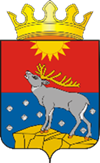 Исполнение плана по доходам за 1 п/г 2021 г.
3
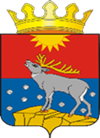 Исполнение плановых назначений по налоговым и неналоговым доходам, млн. руб.
01.07.20
01.07.21
4
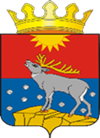 Динамика и исполнение плана по налоговым и неналоговым доходам, млн. руб.
5
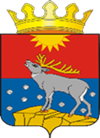 Структура расходов бюджета Красновишерского ГО в 1 полугодии 2021 г.
6
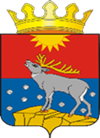 Исполнение муниципальных программ в 1 п/г 2021 г.
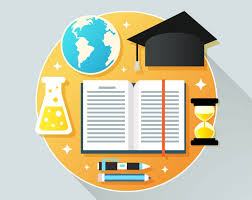 Развитие образования – 201 878,6 тыс. руб.
98 %
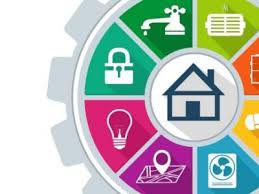 Развитие ЖКХ – 22 496,1 тыс. руб.
68,7 %
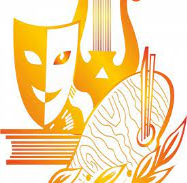 Развитие культуры – 19 164,1 тыс. руб.
100 %
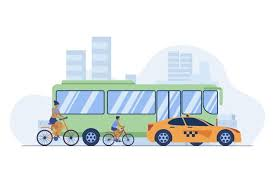 Развитие транспортной системы – 41 776 тыс. руб.
100 %
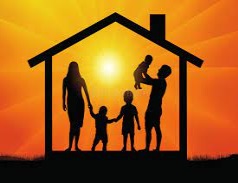 Семья и дети Вишеры – 12 212,9 тыс. руб.
90,8 %
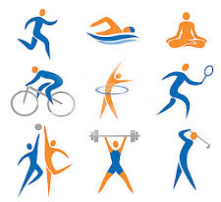 Развитие физической культуры и спорта – 9128,5 тыс. руб.
100 %
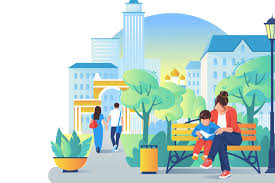 Благоустройство и формирование комфортной городской среды – 5 833,7 тыс. руб.
94,6 %
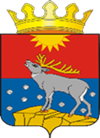 Состояние задолженности перед бюджетом Красновишерского городского округа
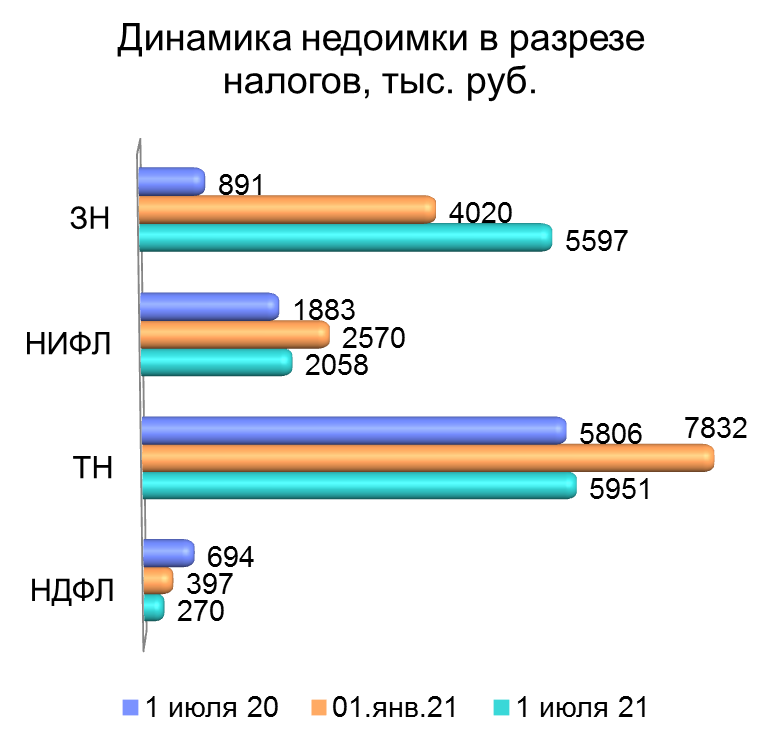 -5,3%
Динамика недоимки, тыс. руб.
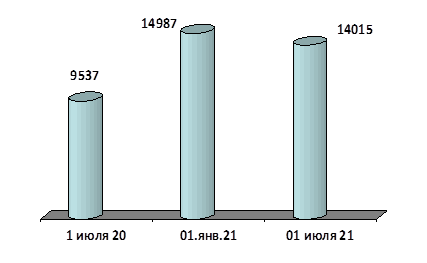 - 6,5%
+56,2%
8